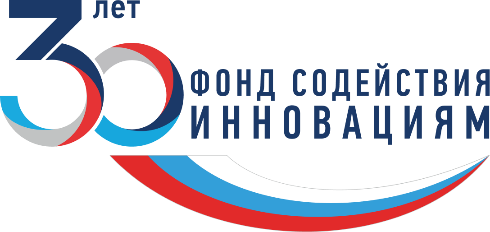 Студенческий Стартап
V очередь
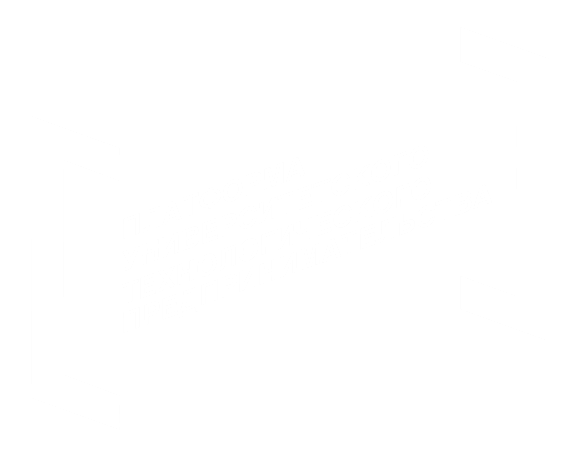 Номер заявки.
Наименование проекта.
Фамилия, имя, отчество заявителя.
При наличии (№ договора программы «УМНИК» и тема проекта, если проект завершен в программе «УМНИК» с такой же темой).
О продукте
Что должно быть на слайде?

Какую проблему решает продукт проекта.
Описание конечного продукта проекта.
Область применения продукта проекта.
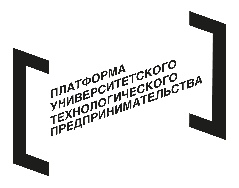 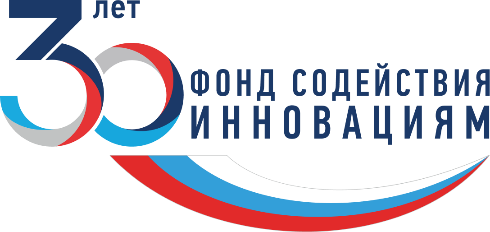 Технологичность стартап-проекта
Что должно быть на слайде?

Техническое решение проекта, инновационность.
Преимущества выбранного технического решения.
Имеющийся задел (в том числе научно-технический) для реализации проекта.
При наличии интеллектуальная собственность.
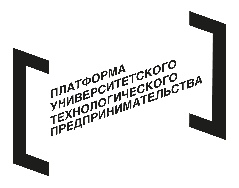 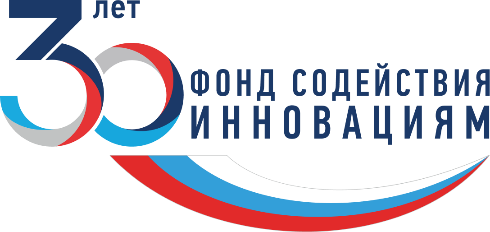 Аналоги и конкуренты
Что должно быть на слайде?

Существующие аналоги. 
Конкурентные преимущества продукта.
Востребованность продукта
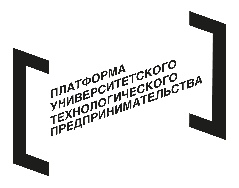 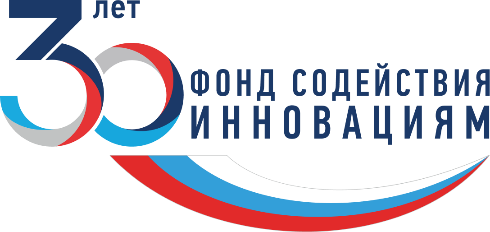 Рынок и потребитель
Что должно быть на слайде?

Область применения продукта проекта.
Рынок, сегмент рынка, потенциальный потребитель.
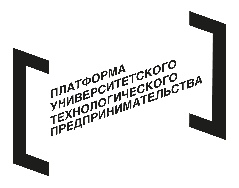 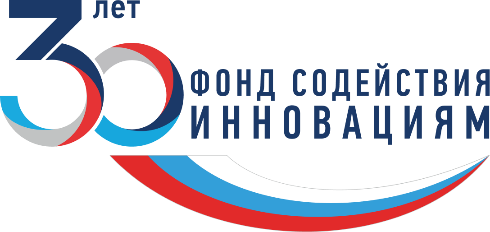 План реализации проекта
Что должно быть на слайде?

Ключевая техническая задача. 
Ресурсы проекта (имеющиеся и планируемые к привлечению (людские, материалы, оборудование, финансовые и пр.)
Затраты на реализацию проекта.
Планы по формированию команды проекта.
Планируемый способ получения дохода.
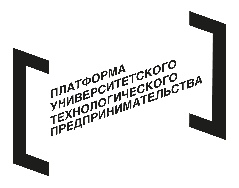 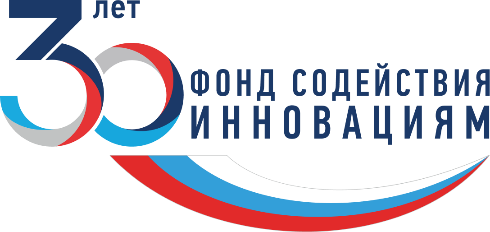 Квалификация заявителя
Что должно быть на слайде?

Опыт в реализации технологических или инновационных проектов и образование. 
При наличии: участие в программе «Стартап как диплом», участие 
в образовательных программах
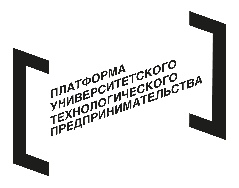 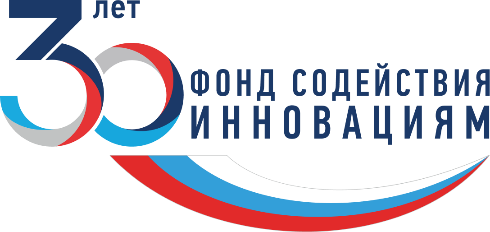 Спасибо 
за внимание!
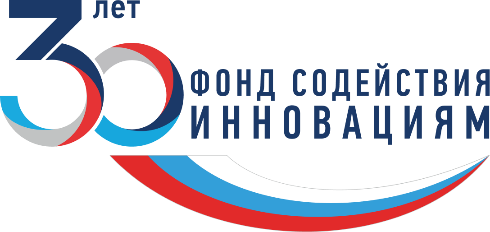 Номер заявки.
ФИО
Почта


Телефон
Фото проекта
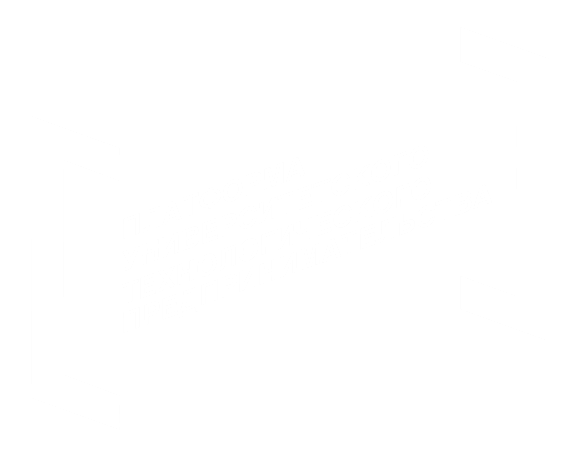